Work-Based Learning Series
Work-Based Learning 101 

Session One
October 24, 2022
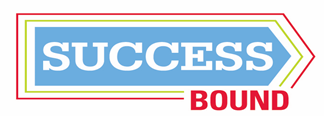 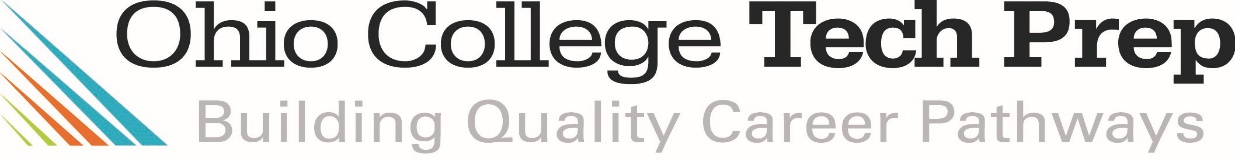 [Speaker Notes: Cassie]
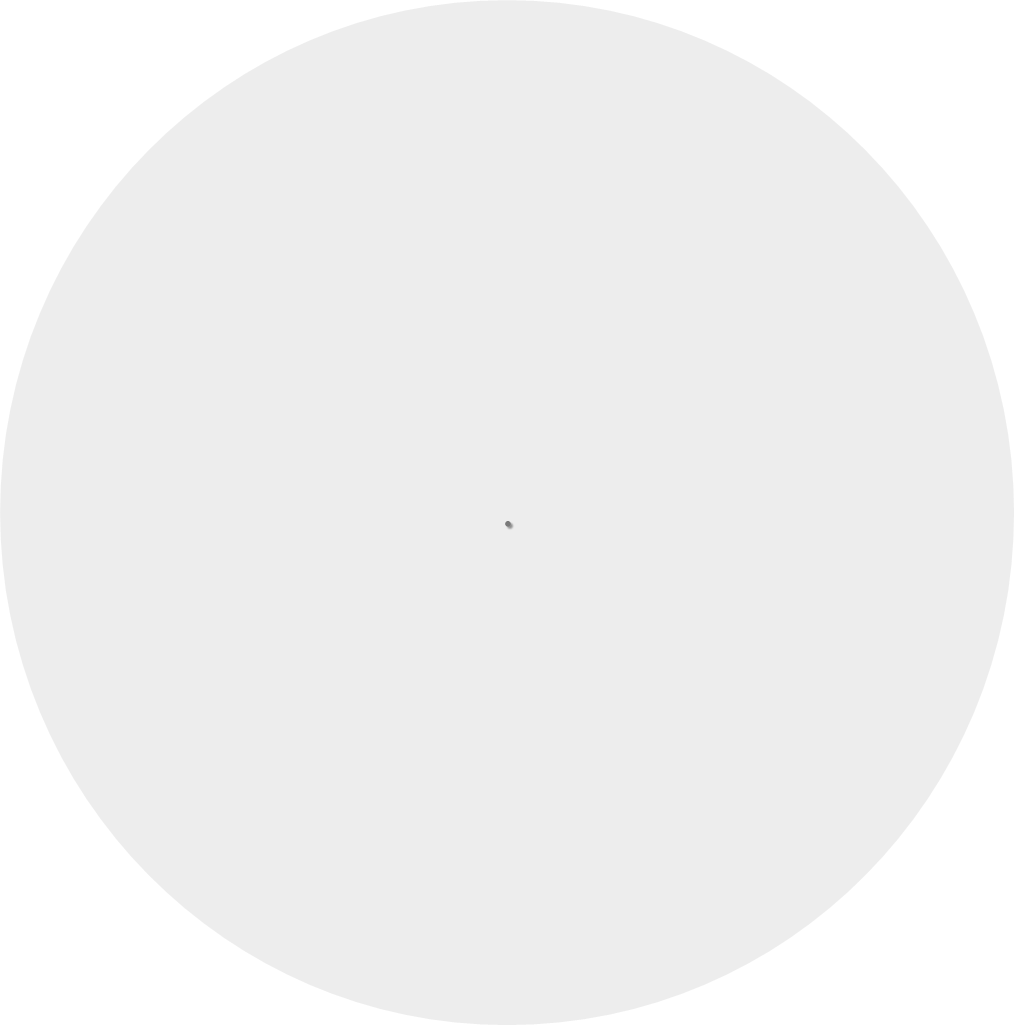 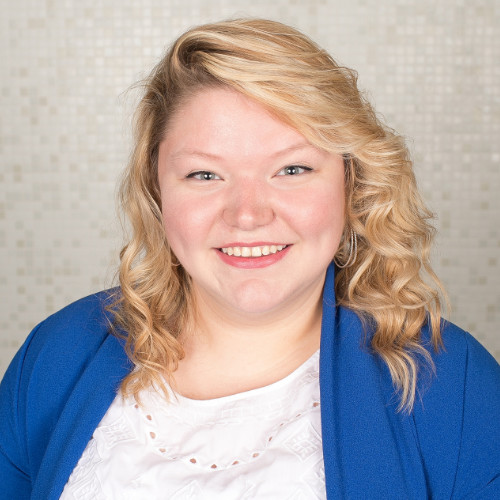 Brenna Bartlett
Assistant Director
Office of Career-Technical Education
Ohio Department of Education
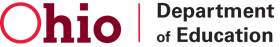 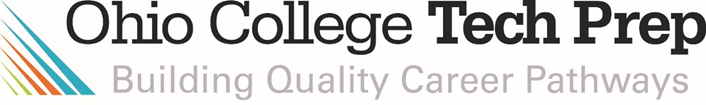 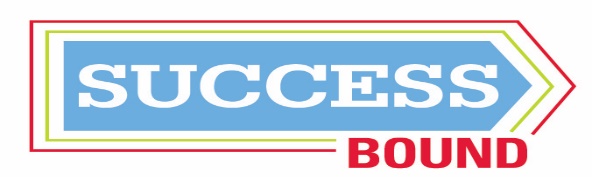 Pam Hunt
West Ohio Regional Tech Prep 
Chief Administrator
Ohio Tech Prep Chief Administrators
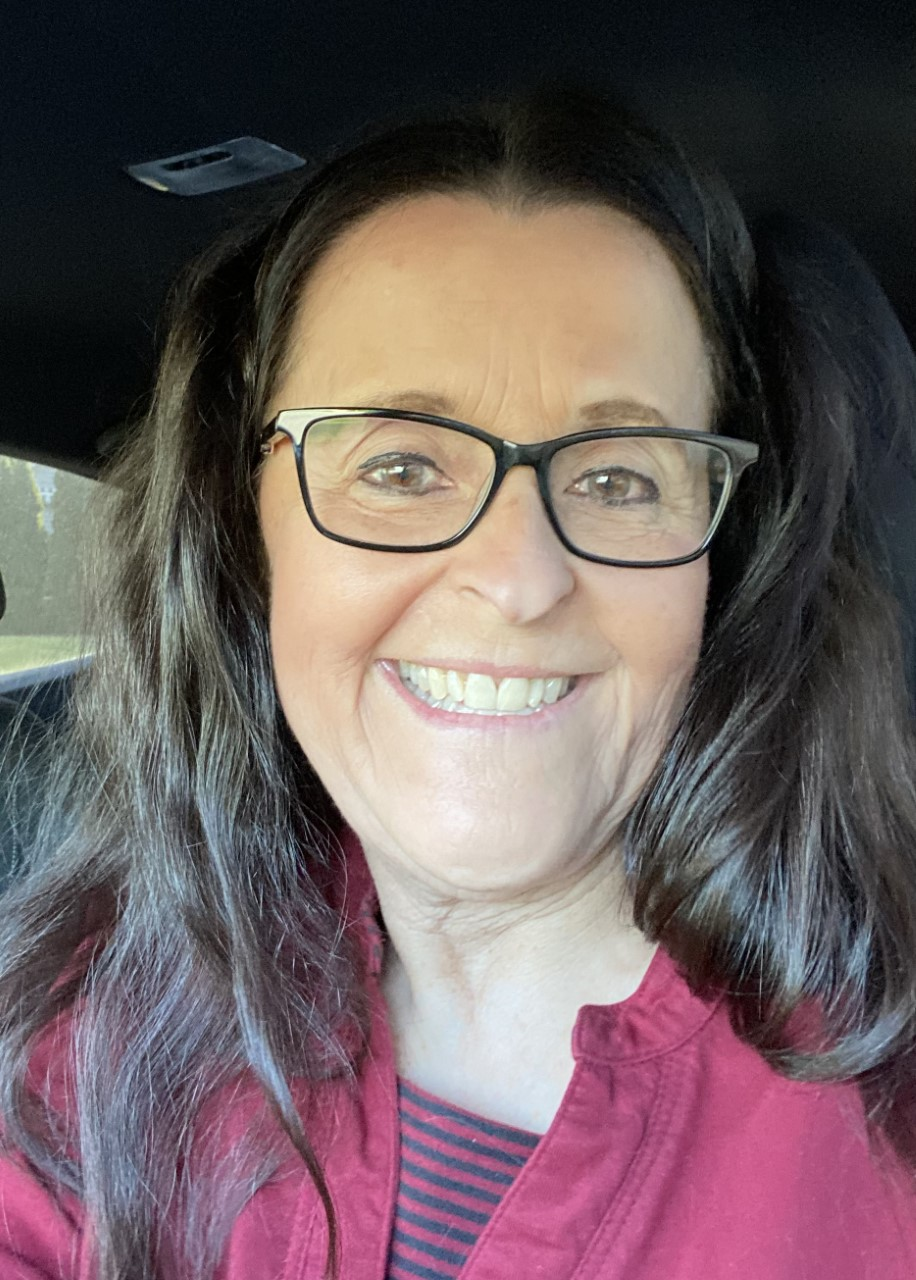 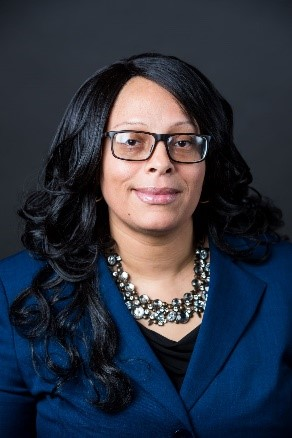 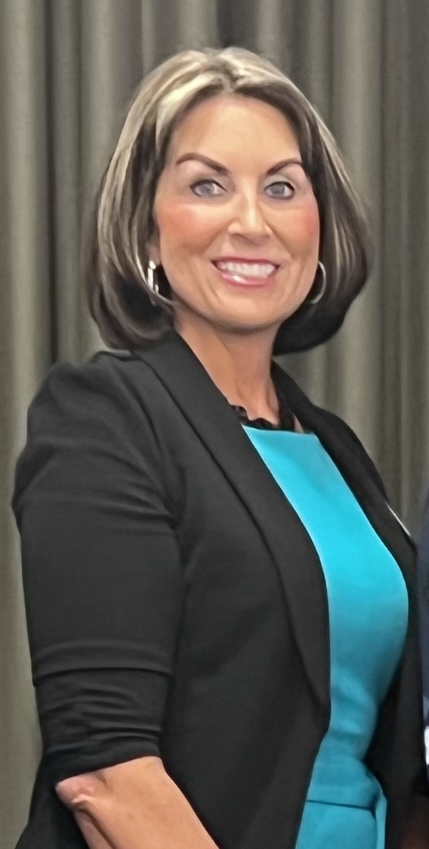 Dr. Kathy Siebenaler Wilson
Northwest Ohio Regional Tech Prep 
Chief Administrator
Naima Lusane
Northeast Ohio Regional Tech Prep 
Chief Administrator
Carrie Scheiderer
Central Ohio Regional Tech Prep 
Chief Administrator
Rita Graf
Southwest Ohio Regional Tech Prep 
Chief Administrator
Katie Good
Southeast Ohio Regional Tech Prep 
Chief Administrator
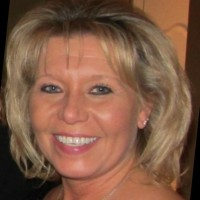 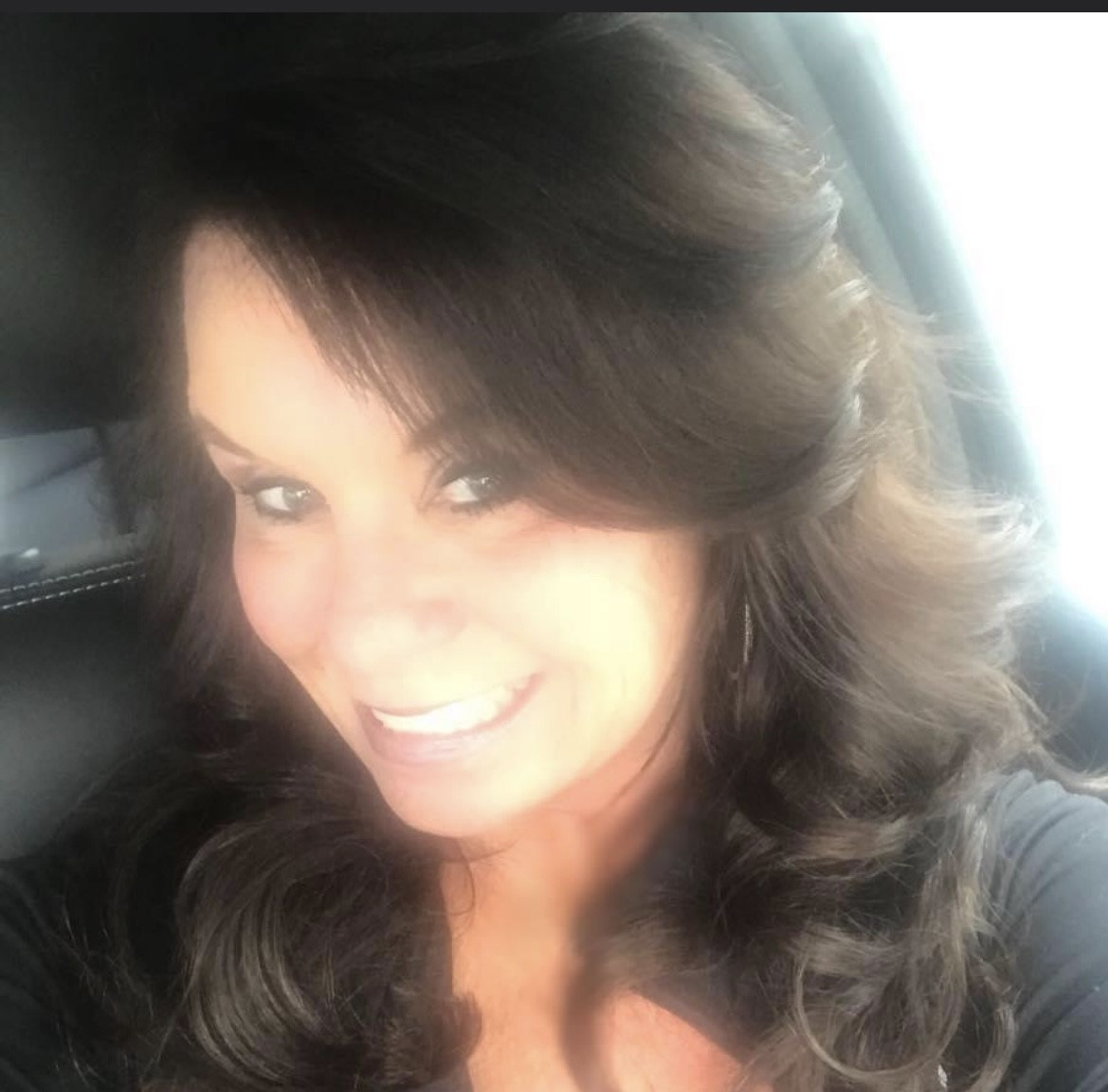 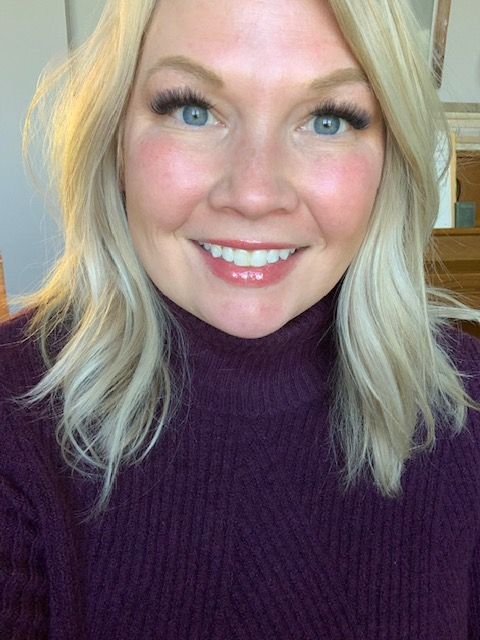 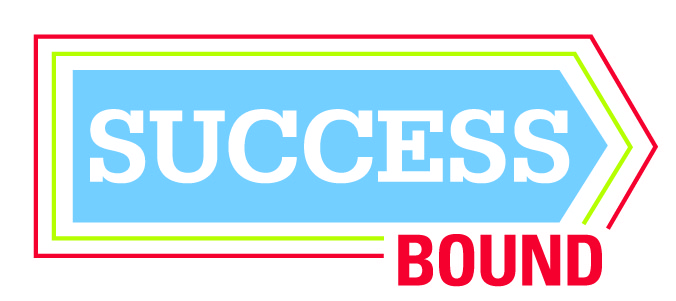 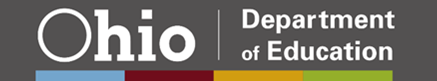 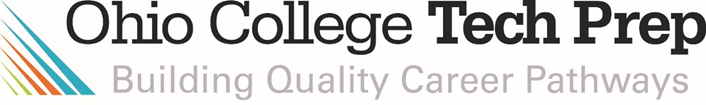 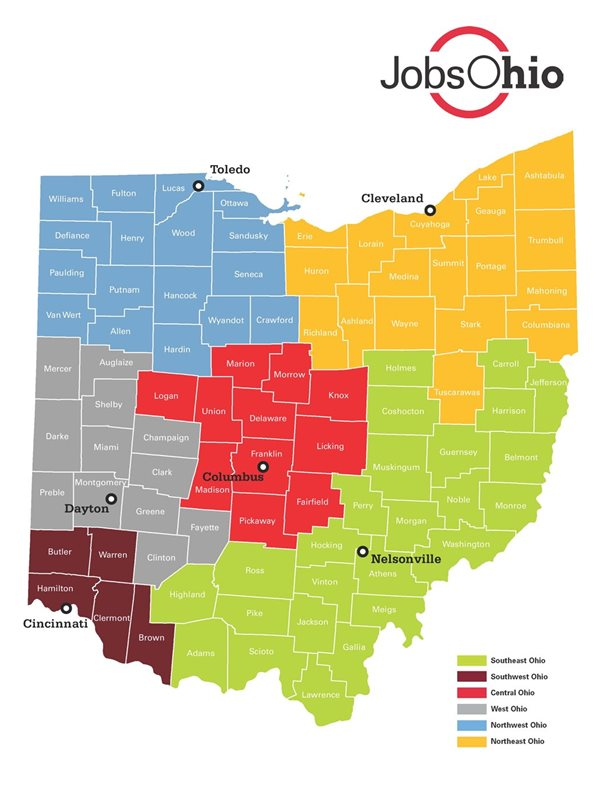 Ohio Tech Prep Regions
Northwest – 
Dr. Kathy Siebenaler Wilson
Northeast – Naima Lusane
Central – Carrie Scheiderer
West – Pam Hunt
Southwest – Rita Graf
Southeast – Katie Good
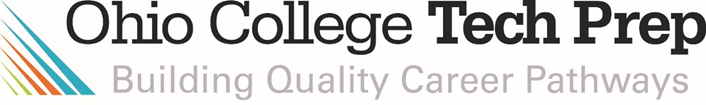 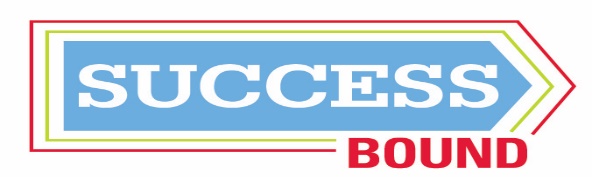 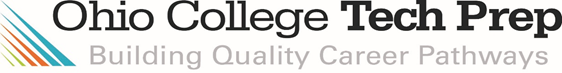 Tech Prep Goals:

Build and foster relationships between education, business and community partners in the region.
Assist education partners in the region in developing high-quality career technical education pathways and programs of study.
Provide technical assistance and professional development opportunities to education partners on the implementation of high-quality work-based learning experiences.
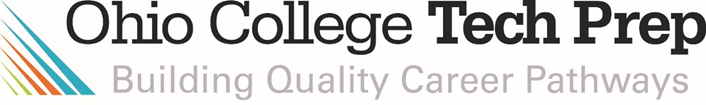 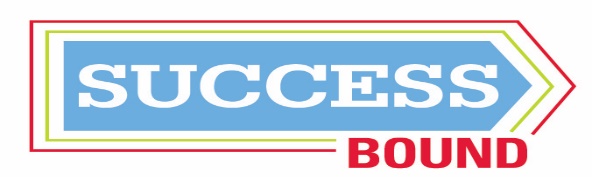 Why Work-Based Learning?
Definitions & Requirements
Today’s Discussion
Types of Work-Based Learning
Work-Based Learning Guiding Principles
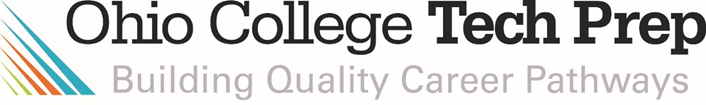 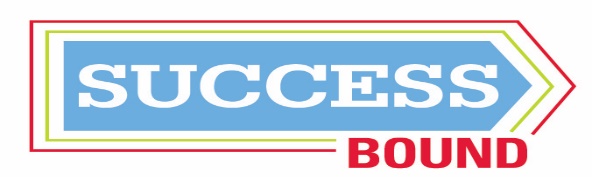 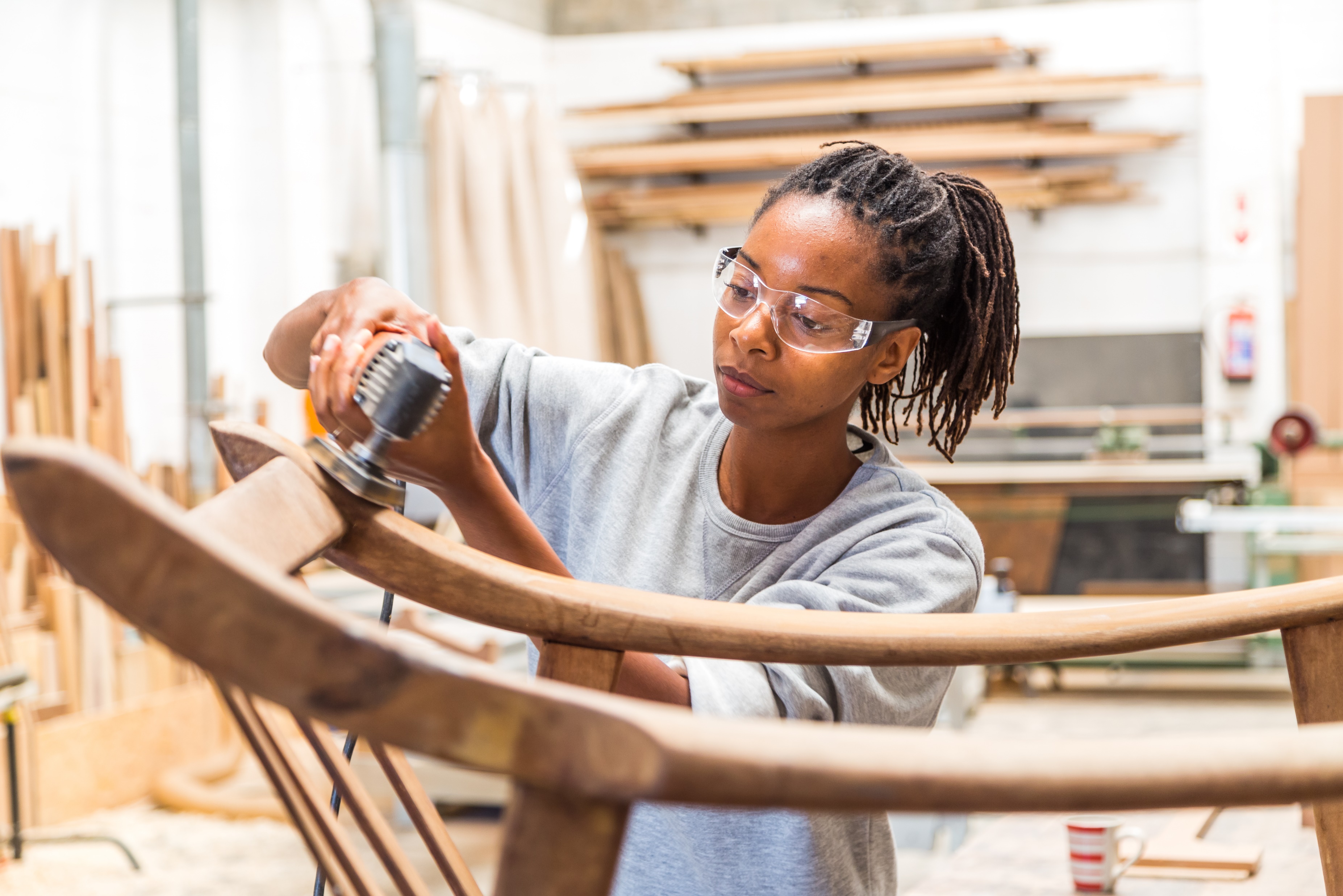 Why Work-Based Learning?
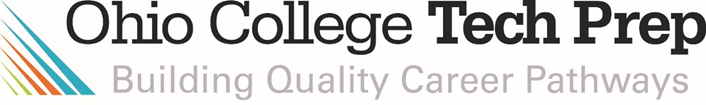 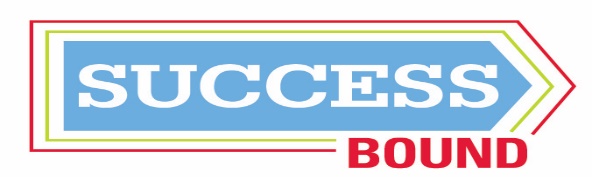 Why Work-Based Learning?
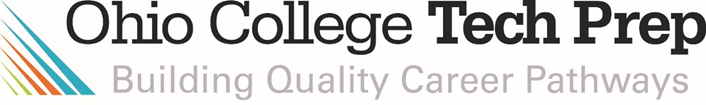 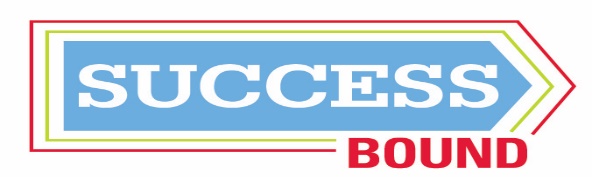 Ohio Graduation Requirements
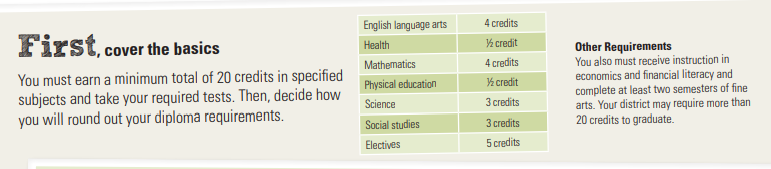 Students can earn credit by participating in Work-Based Learning.
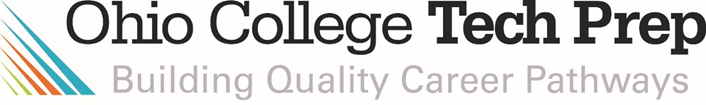 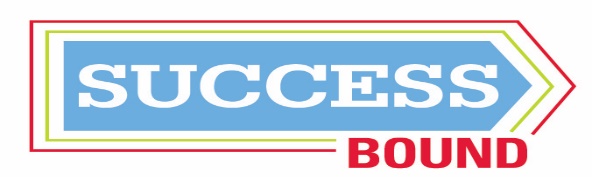 Ohio Graduation Requirements
Students can show competency through Work-Based Learning.
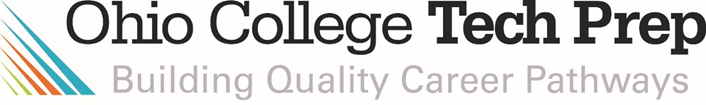 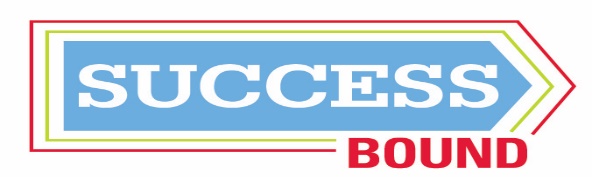 Ohio Graduation Requirements
Students can demonstrate readiness through Work-Based Learning.
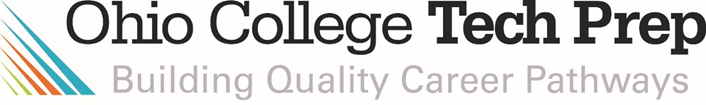 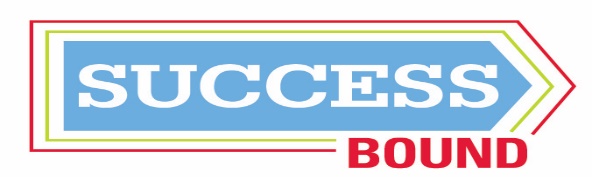 Work-Based Learning & Career-Tech
There is a broad range of flexibility in the design of work-based learning experiences. 
(i.e., type, scheduling, placement, etc.)
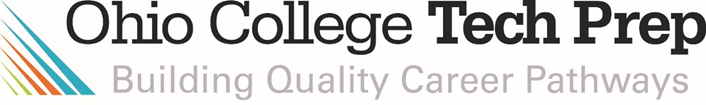 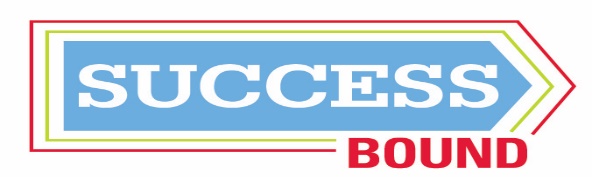 [Speaker Notes: HB 82 – LEA Report Card – Prepared for Success -]
What is your motivation for creating high-quality work-based learning experiences?
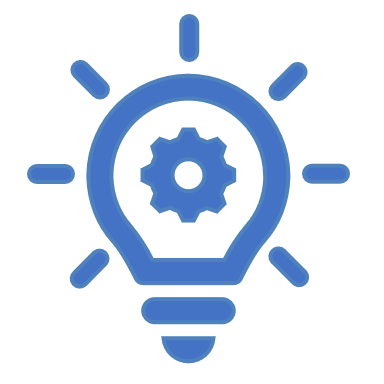 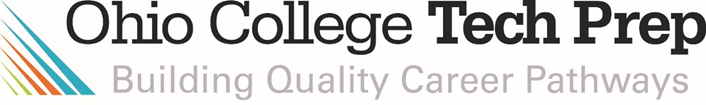 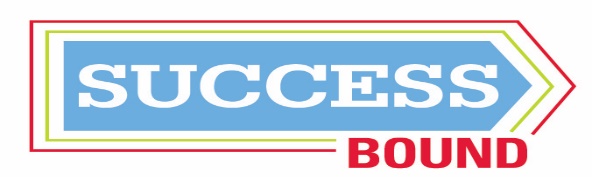 Definitions & Requirements
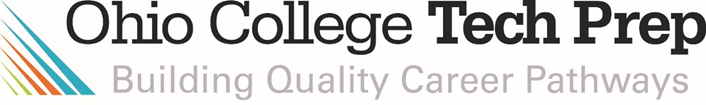 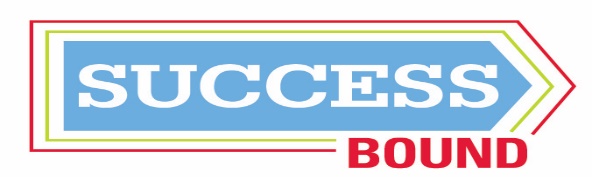 Work-Based Learning Definition
Aligned to Graduation Requirements for the Class of 2023 and Beyond:

Supporting Demonstration of Competency in Career Experience & Technical Skill

Beginning as early as grade 9, students should accumulate 250 hours of work-based learning aligned to their program of study, or their student success or graduation plans, with evidence of positive evaluation.
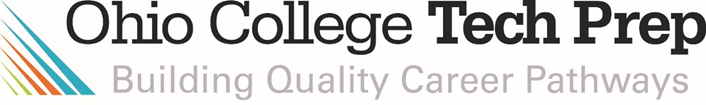 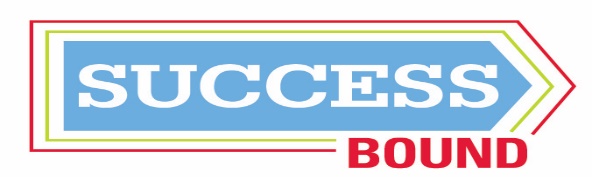 Work-Based Learning Definition
From Perkins V…

Work-based learning is defined as “sustained interactions with industry or community professionals in real workplace settings, to the extent practicable, or simulated environments at an educational institution that fosters in-depth, firsthand engagement with the tasks required in a given career field, that are aligned to curriculum and instruction.” 

Work-Based Learning Overview
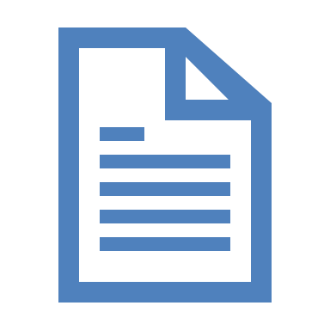 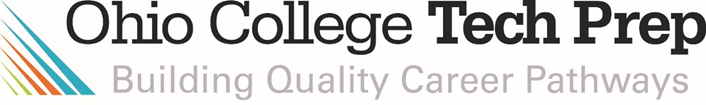 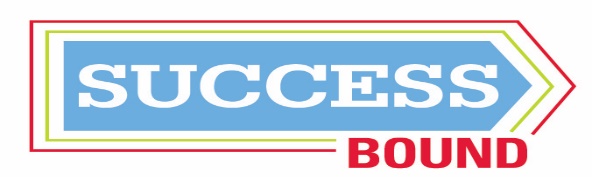 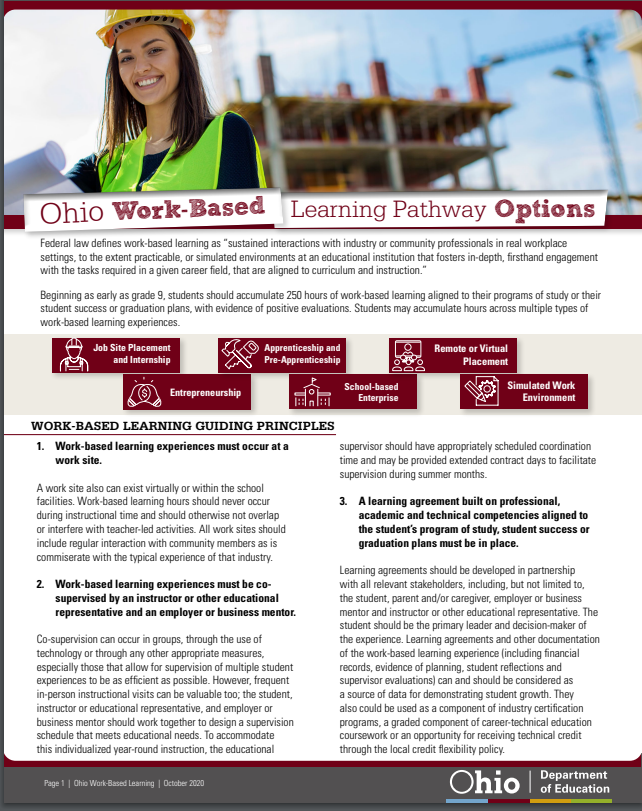 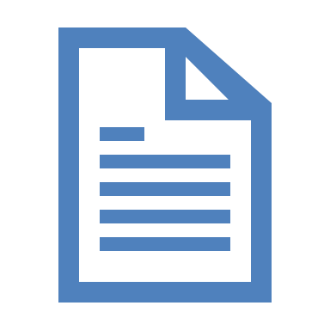 Work-Based Learning Overview
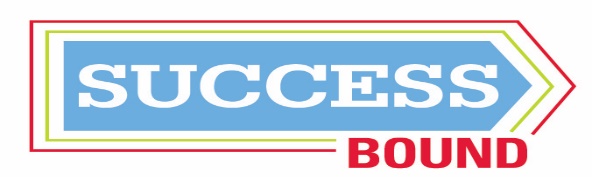 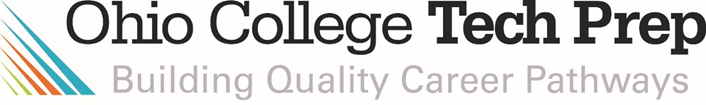 Types of Work-Based Learning
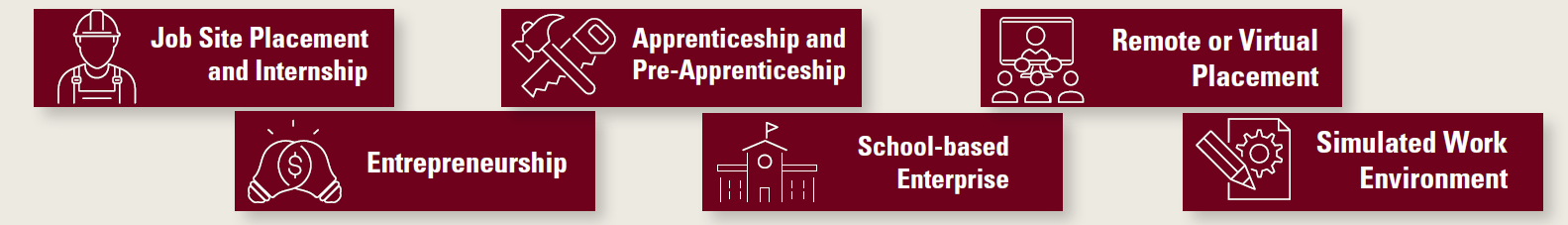 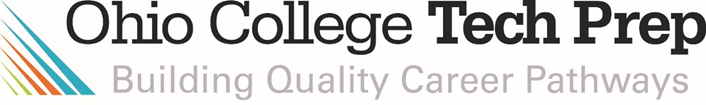 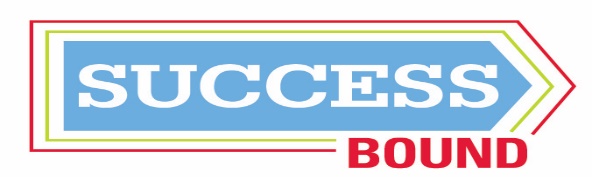 Internship & Off-Site Placement
Work-based learning experiences must occur at work-based learning sites.
Student would work at the physical location of the employer, during, before and/or after school.
Student would interact with clients/customers as is commiserate with the work environment.

Work-based learning experiences should be co-supervised and co-evaluated.
Student is an employee/intern of the business and should have a designated employer/supervisor.
Educator can supervise and evaluate:
In a large group, small group or individual setting
As frequently as meets educational needs
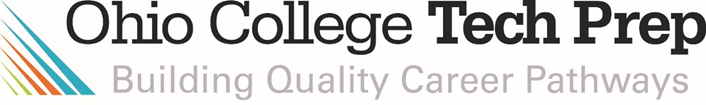 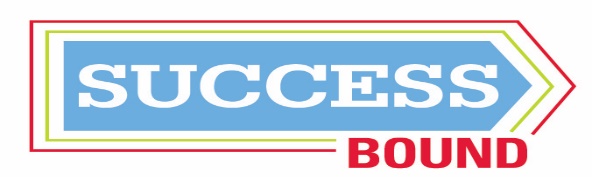 Internship & Off-Site Placement
A learning agreement aligned to the program of study or their student success or graduation plans, must be in place. 
Student will identify work tasks from employer. Student will work with educator to align work tasks to learning standards.
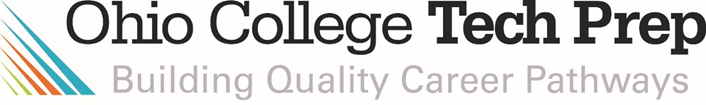 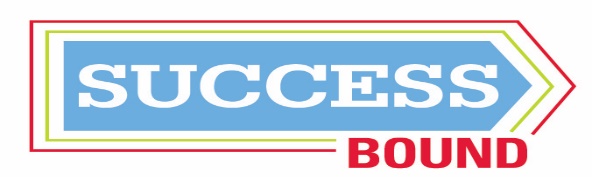 Apprenticeship & Pre-Apprenticeship
Work-based learning experiences must occur at work-based learning sites.
Student would work at a work site as determined by the recognized operating plan.
Student would interact with clients/customers as is commiserate with the work environment.

Work-based learning experiences should be co-supervised and co-evaluated.
Student is an apprentice/pre-apprentice of the business and should have a designated business supervisor.
Educator can supervise and evaluate:
In a large group, small group or individual setting
As frequently as meets educational needs
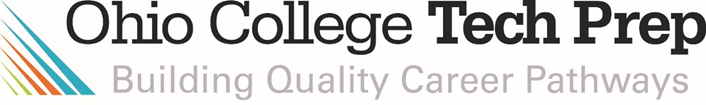 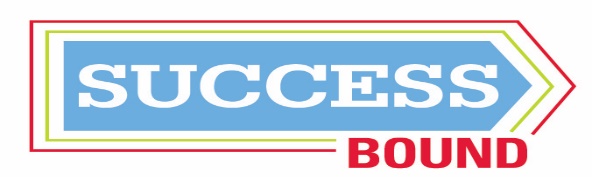 Apprenticeship & Pre-Apprenticeship
A learning agreement aligned to the program of study or their student success or graduation plans, must be in place. 
Work tasks will be aligned to learning standards as part of the execution of the operating plan. The student, employer/business mentor and educator will contribute.
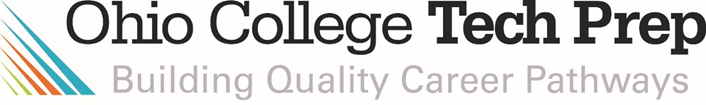 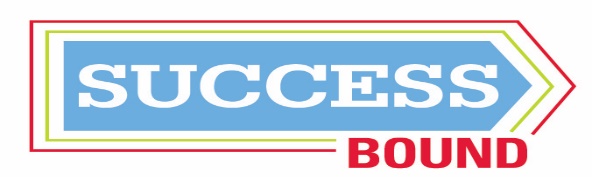 Remote or Virtual Placement
Work-based learning experiences must occur at work-based learning sites.
Student could work:
In school facilities during or after school hours**
From home before/after school & weekends
Student would interact with client/customer virtually (Zoom, e-mail, etc.)

Work-based learning experiences should be co-supervised and co-evaluated.
Student is an employee/intern of the business and should have a designated employer/supervisor.
Supervision/evaluation could occur virtually (scheduled 1:1s, e-mail, etc.) with both Employer and Educator supervisors.
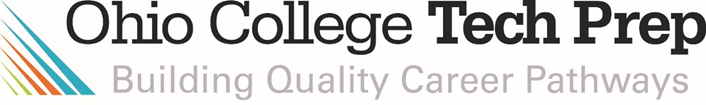 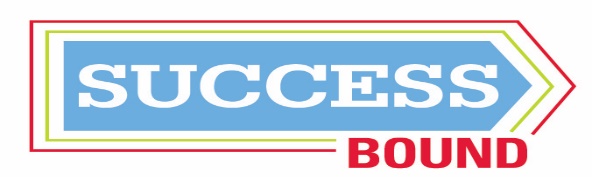 Remote or Virtual Placement
A learning agreement aligned to the program of study or their student success or graduation plans, must be in place. 
Student will identify work tasks from employer. Student will work with educator to align work tasks to learning standards.
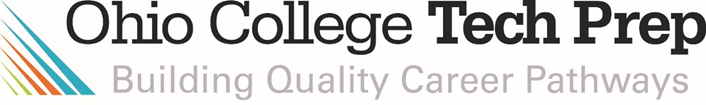 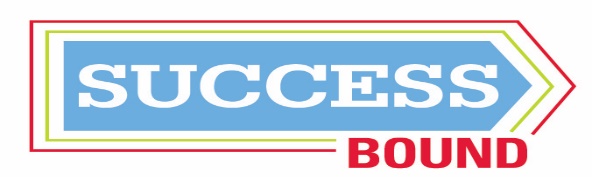 Entrepreneurship
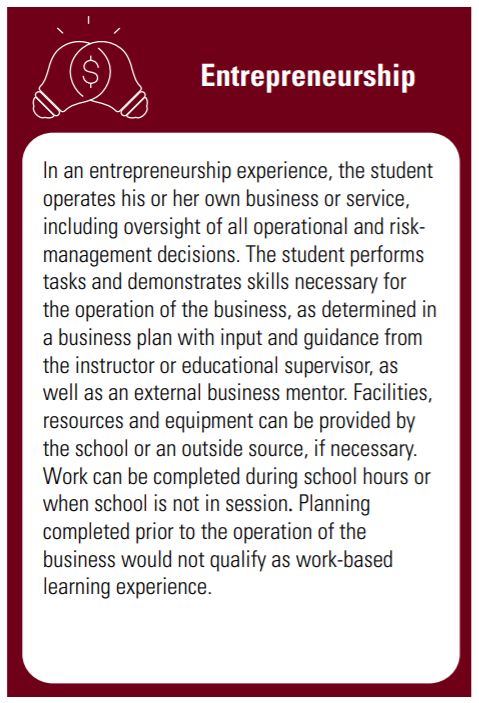 Work-based learning experiences must occur at work-based learning sites.
Student could work:
In school facilities during or after school hours**
From home before/after school & weekends
In another location or work site
Student would interact with clients/customers directly. 

Work-based learning experiences should be co-supervised and co-evaluated.
Both the educator and the business mentor will supervise and evaluate work as it is completed independently by the student.
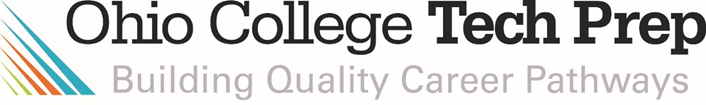 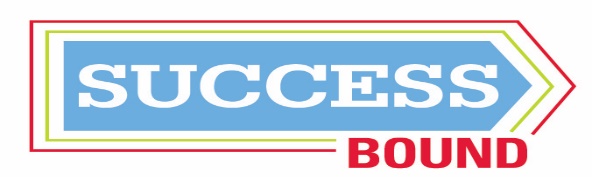 Entrepreneurship
A learning agreement aligned to the program of study or their student success or graduation plans, must be in place. 
Student will identify work tasks with Educator input. Business mentor will also review and advise on work tasks.
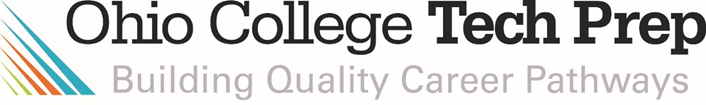 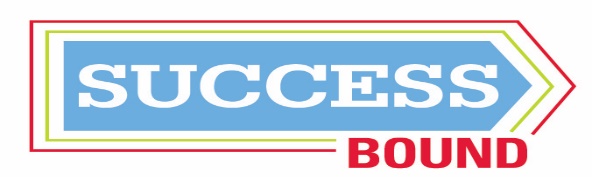 School-Based Enterprise
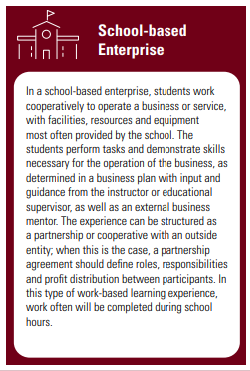 Work-based learning experiences must occur at work-based learning sites.
Student will likely work in the school facilities, during or after school.
Student will interact with clients/customers through services provided.

Work-based learning experiences should be co-supervised and co-evaluated.
Educator will likely be primary or day-to-day supervisor.
Business mentor can supervise and evaluate:
In a large group, small group or individual settings
As frequently as meets educational needs (**sustained interaction)
Evaluations should be documented for each student
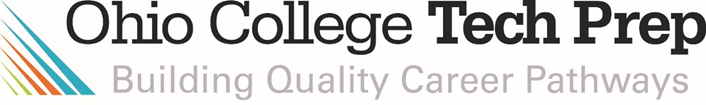 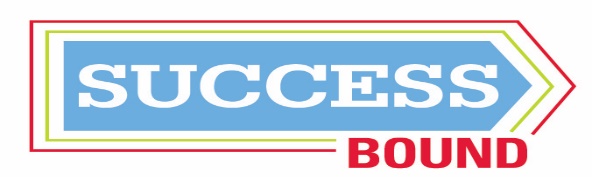 School-Based Enterprise
A learning agreement aligned to the program of study or their student success or graduation plans, must be in place. 
Student will identify work tasks (may identify as group or team) with Educator input. Business mentor will also review and advise on work tasks.
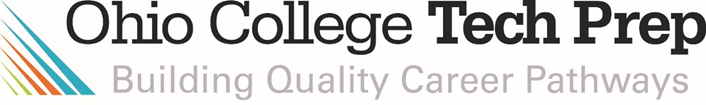 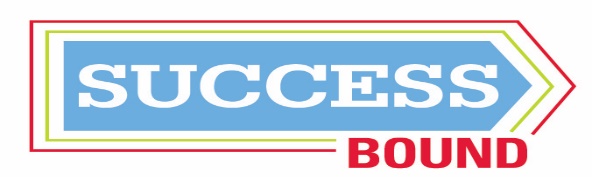 Simulated Work Environment
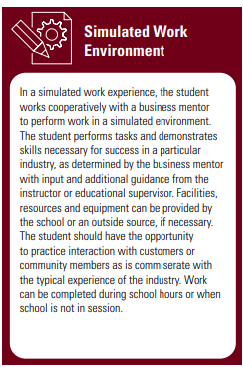 Work-based learning experiences must occur at work-based learning sites.
Will largely depend on design of experience
Student could work:
In school facilities during or after school hours
From home before/after school & weekends
Automotive Tech: Student works in the lab setting, interacts with customers who bring cars in for repair.

Work-based learning experiences should be co-supervised and co-evaluated.
Educator will likely be primary or day-to-day supervisor.
Business mentor can supervise and evaluate:
In a large group, small group or individual settings
As frequently as meets educational needs (**sustained interaction)
Evaluations should be documented for each student
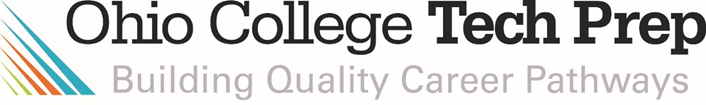 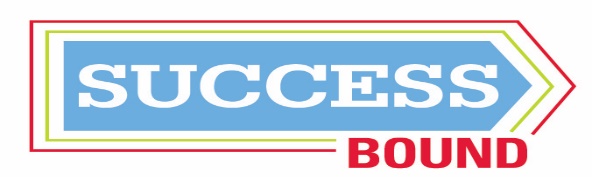 Simulated Work Environment
A learning agreement aligned to the program of study or their student success or graduation plans, must be in place. 
Student should work with Business Mentor & Educator to identify typical tasks of the work experience. Student will work with educator to align tasks to learning standards.
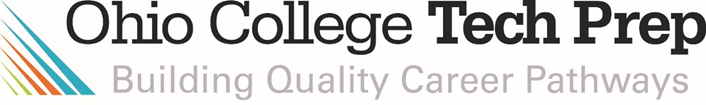 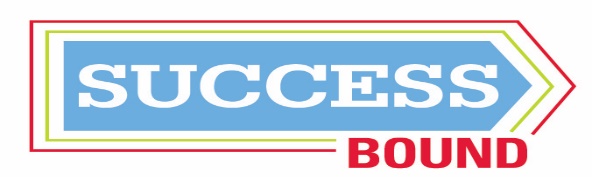 Which types of work-based learning am I interested in exploring?
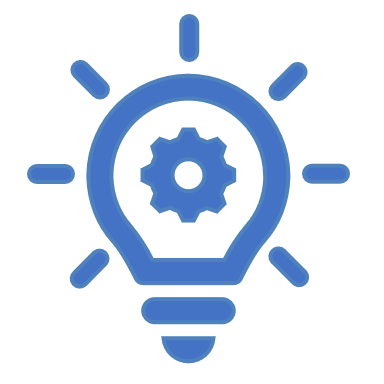 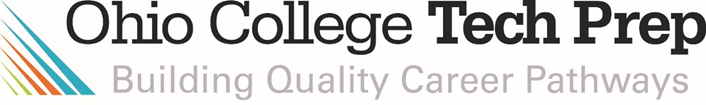 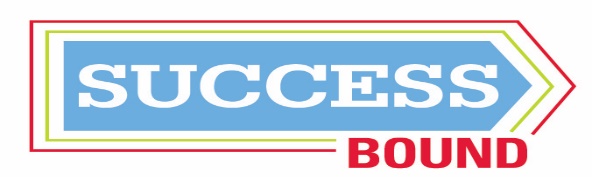 Work-based learning experiences must occur at work-based learning sites.  
A work-based learning site also can exist virtually or within the school facilities. 
All work-based learning sites should include regular interaction with clients/customers/community members as is commiserate with the typical experience of that industry.
Work-Based Learning Guiding Principles
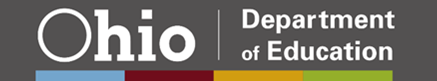 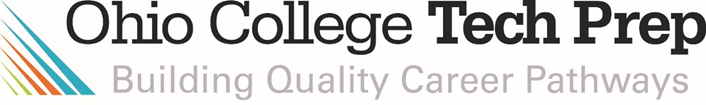 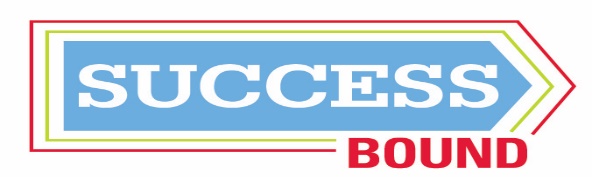 [Speaker Notes: A work-based learning site also can exist virtually or within the school facilities. Work-based learning hours should never occur during instructional time and should otherwise not overlap or interfere with teacher-led activities.  


All work-based learning sites should include regular interaction with community members as is commiserate with the typical experience of that industry. For example, students completing work-based learning experiences in an automotive services lab should have the opportunity to interact with and serve customers in the same fashion a professional mechanic would.]
Work-based learning experiences should be co-supervised and co-evaluated by an instructor or other educational representative and an employer or business mentor.  
Supervisors are not required to visit job sites every day. 
Co-supervision can occur in groups, virtually, etc.
 Work-based learning supervision often requires additional time outside of the classroom/laboratory component of the program and may occur on a year-round basis.
Work-Based Learning Guiding Principles
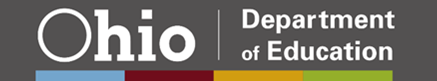 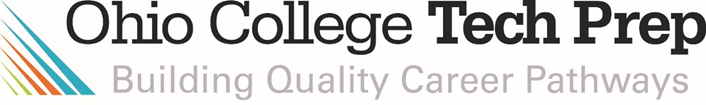 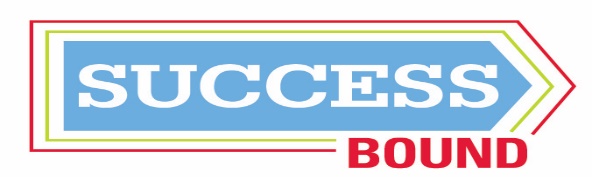 [Speaker Notes: including, but not limited to the student, the parent or guardian, employer or business mentor and instructor or other educational representative. 


Work-based learning experiences should be co-supervised by an instructor or other educational representative and an employer or business mentor.  
 
Supervisors are not required to visit job sites every day. Additionally, co-supervision can occur in groups, through the use of technology or through any other appropriate measures, especially those that allow for supervision of multiple student experiences to be as efficient as possible. However, frequent, in-person instructional visits can be valuable for many types of work-based learning experiences. The student, instructor and employer or business mentor should work together to design a supervision schedule that meets educational needs.  

Work-based learning supervision often requires additional time outside of the classroom/laboratory component of the program and may occur on a year-round basis. Therefore, some of this additional time likely will occur beyond the standard teaching contract. To accommodate this individualized, year-round instruction, the instructor should have appropriately scheduled coordination time and may be provided extended contract days to facilitate supervision during summer months.]
A Learning Agreement built on professional, academic and technical competencies aligned to the student’s program of study must be in place. 
Learning agreements should be developed in partnership with all relevant stakeholders. 
Learning agreements and other documentation of the work-based learning experience can and should be considered as sources of data for demonstrating student growth.
Work-Based Learning Guiding Principles
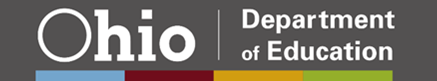 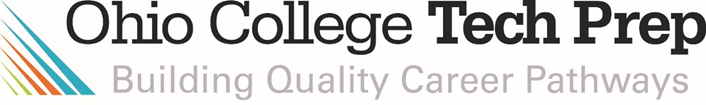 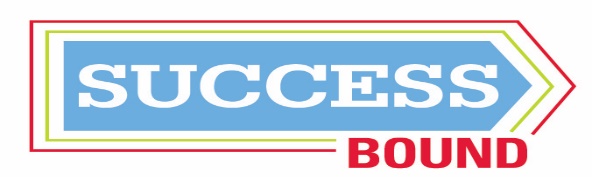 [Speaker Notes: A Learning Agreement built on professional, academic and technical competencies aligned to the student’s program of study must be in place. 
 
Learning agreements should be developed in partnership with all relevant stakeholders including, but not limited to the student, the parent or guardian, employer or business mentor and instructor or other educational representative. The student should be the primary leader and decision-maker of the experience.  

Learning agreements and other documentation of the work-based learning experience (including financial records, evidence of planning, credentials or certifications earned, student reflections, supervisor evaluations, other records of skills and knowledge attained, etc.) can and should be considered as sources of data for demonstrating student growth. The learning agreement also could be used as a component of industry certification programs, a graded component of career-technical education coursework, or an opportunity for receiving technical credit through the local credit flexibility policy.]
What types of work-based learning opportunities might already exist within your community?
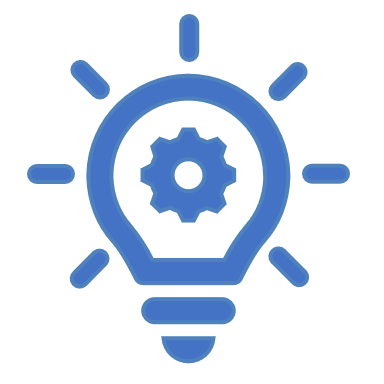 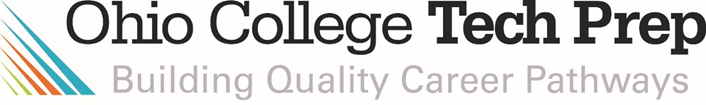 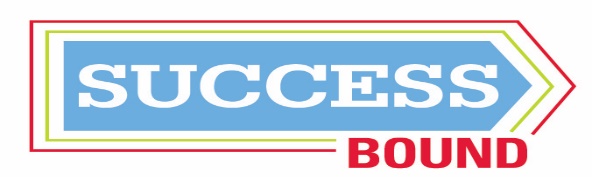 Key Takeaways
Student needs and outcomes should be the primary driver of the experience.
.
The design of the experience is flexible but should focus on quality and continuous improvement
Work-based learning is distinct from work experience and career exploration activities.
Work-based learning is a priority program element of career-technical education in Ohio.
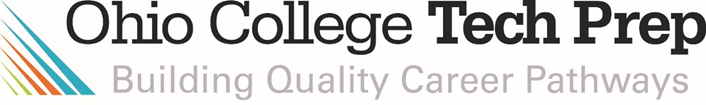 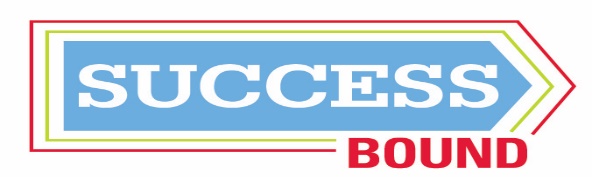 Why Work-Based Learning?
“The educational models for the past 40 years have operated with Business as an advisor. In this role, they could only inform learning experiences, with engagement being at the end of the student’s educational journey—hiring based on the level of educational attainment.

Industries and businesses need to shift their focus to engaging in the educational system as a solution partner. The time is now to invest in the supply side of this equation—WBL provides the most effective way to close the skills gap.”
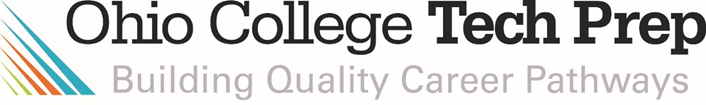 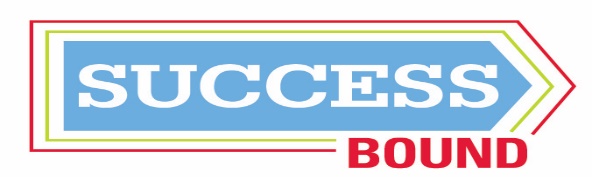 [Speaker Notes: HB 82 – LEA Report Card – Prepared for Success -]
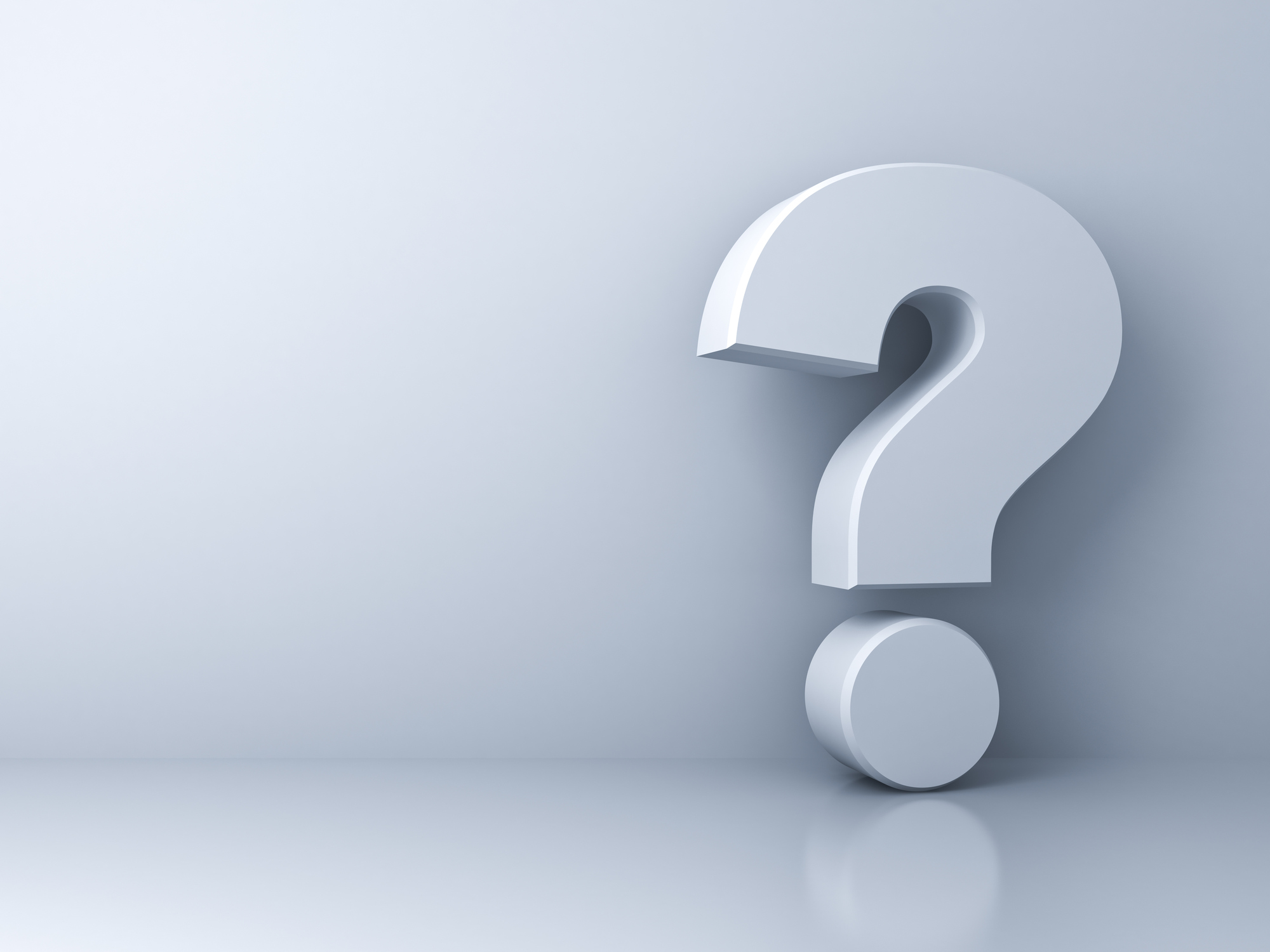 Questions?
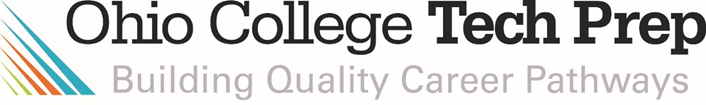 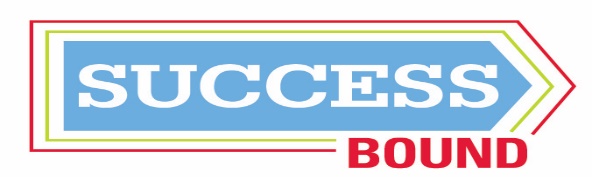 Work-Based Learning Resources
Brenna Bartlett will talk about WBL Resources and the WBL Office Hours
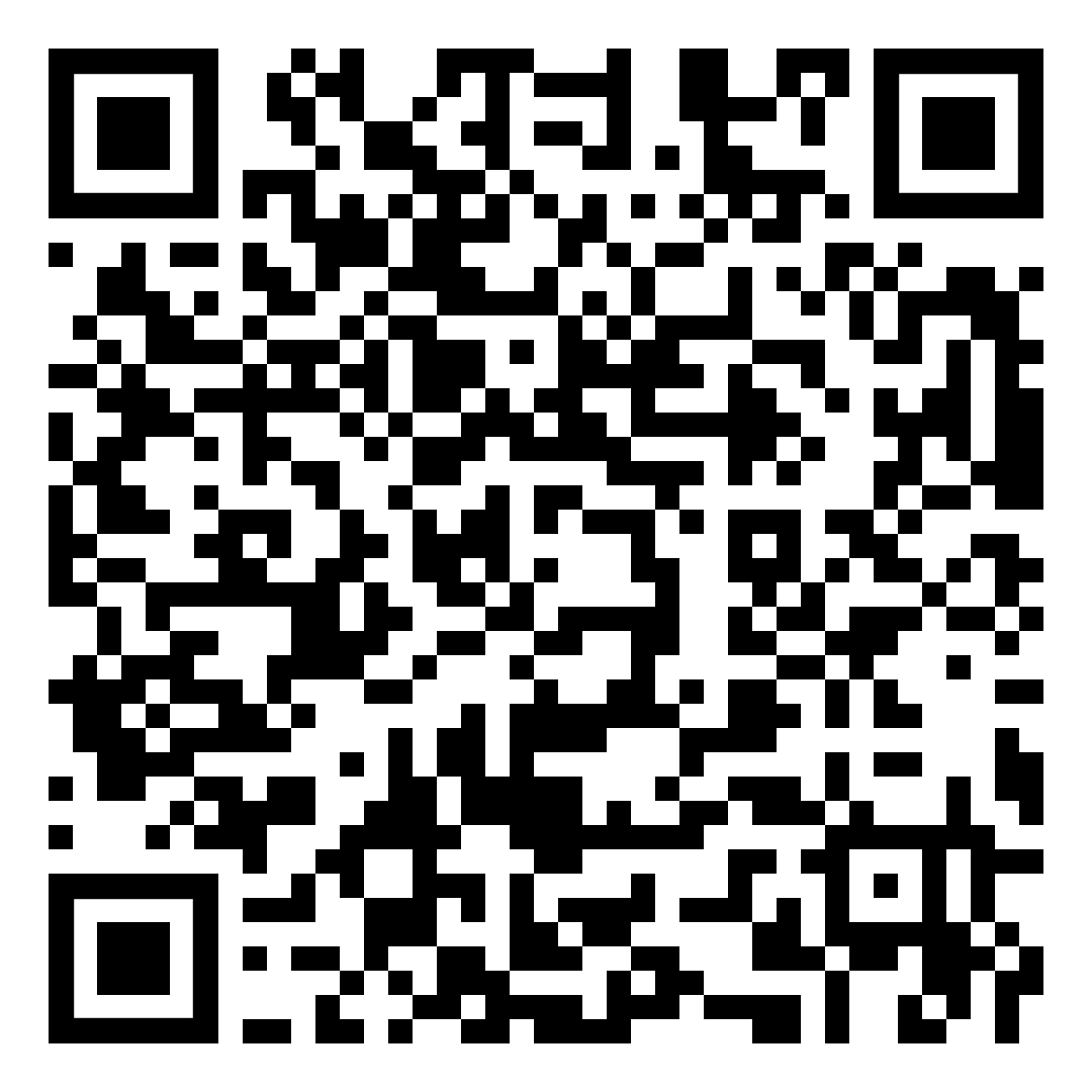 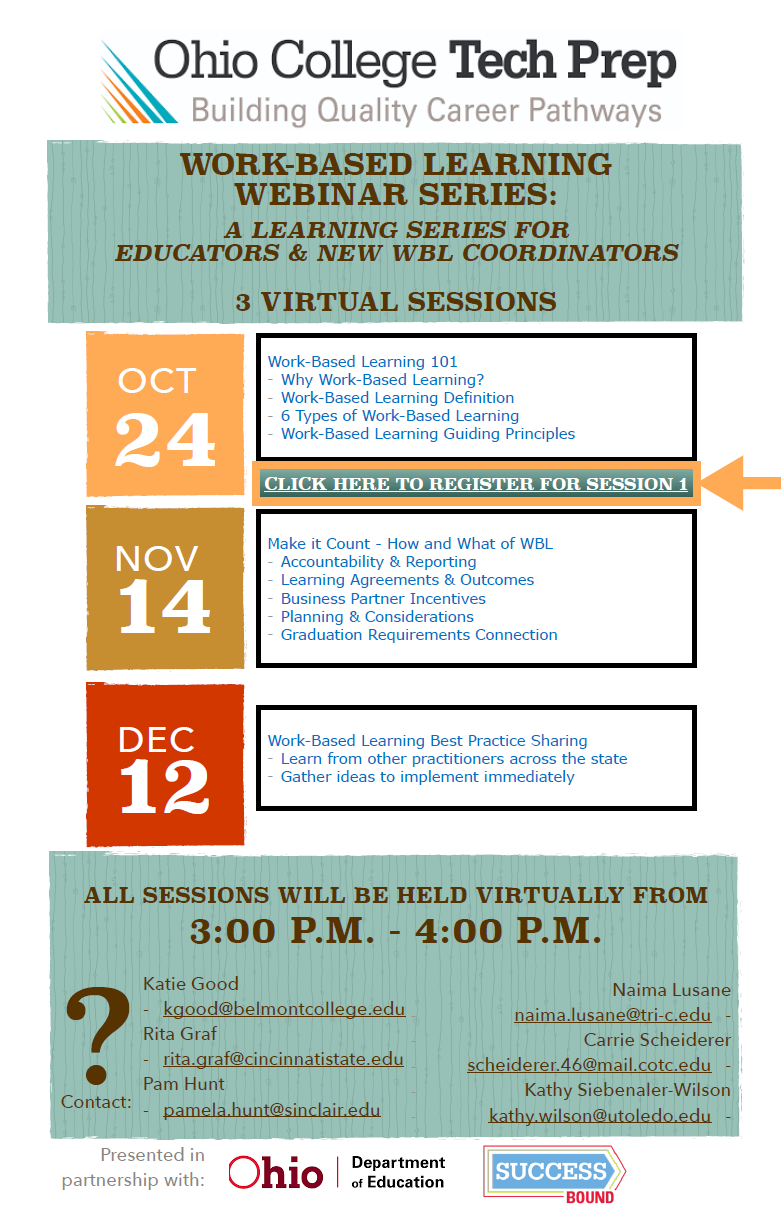 What’s next?
Register NOW!
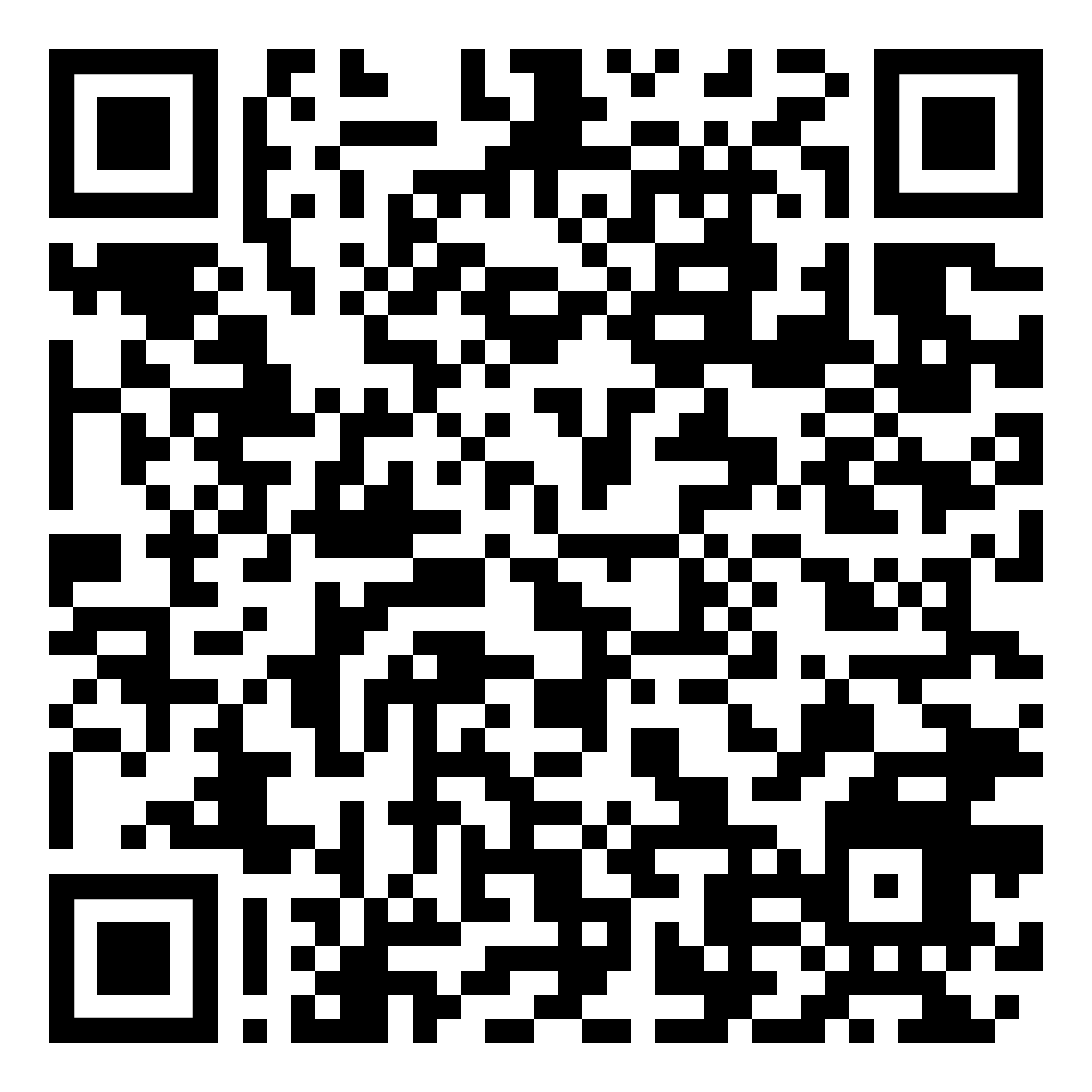 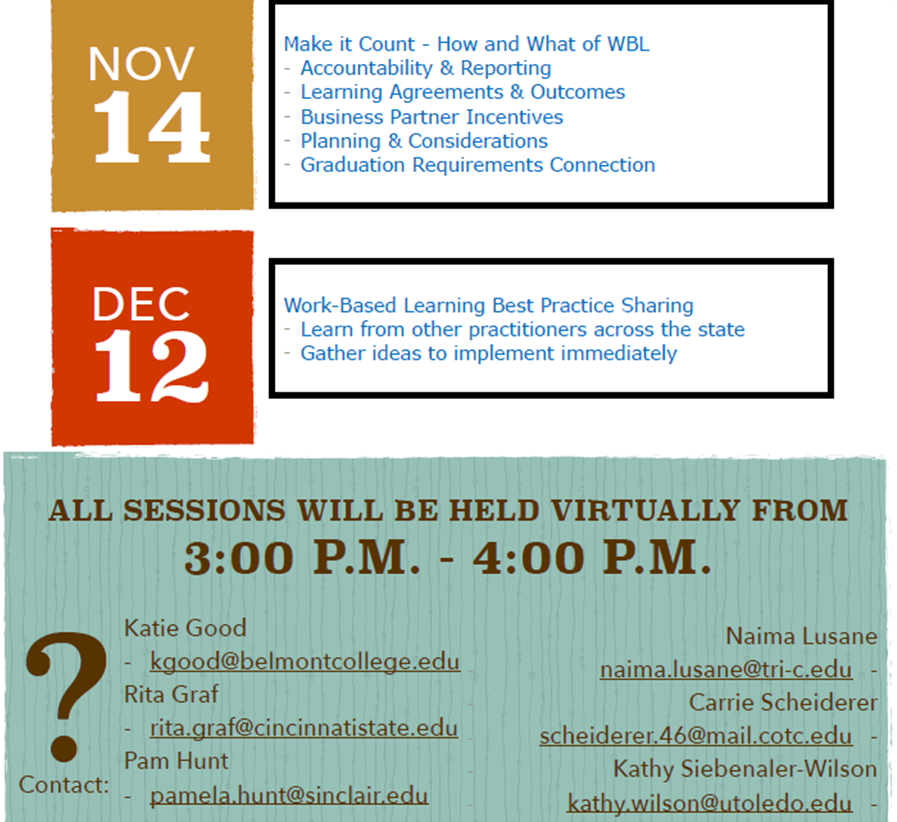 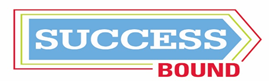 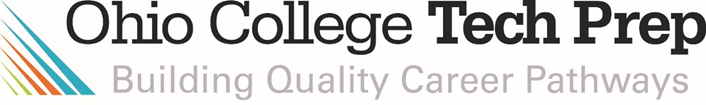 Thank you for joining us!
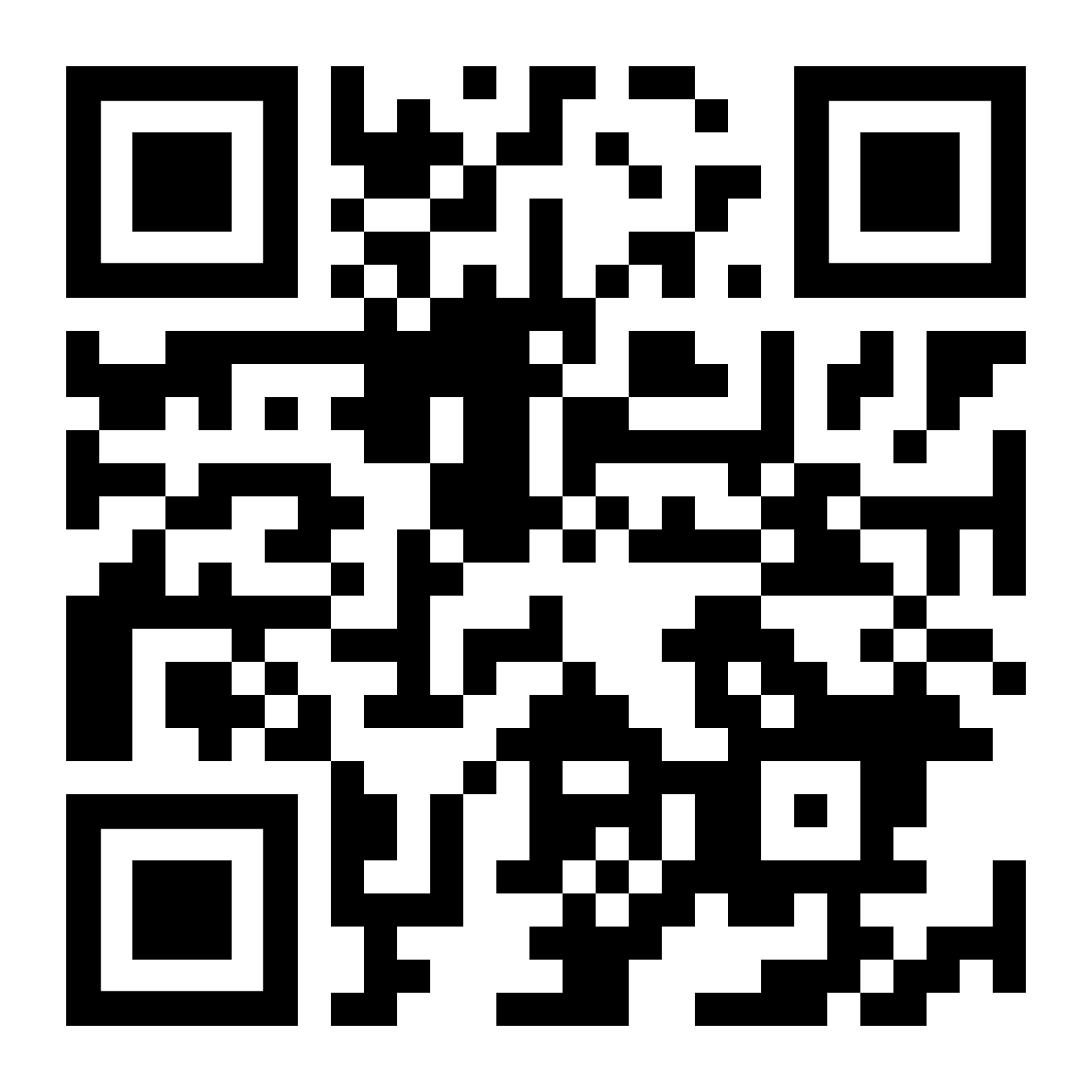 Please take a moment to fill out our brief survey

Feedback Survey Link:  https://www.surveymonkey.com/r/GMSS2KD
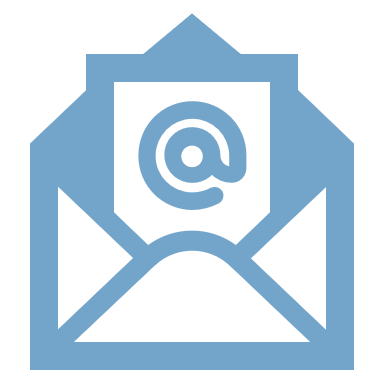 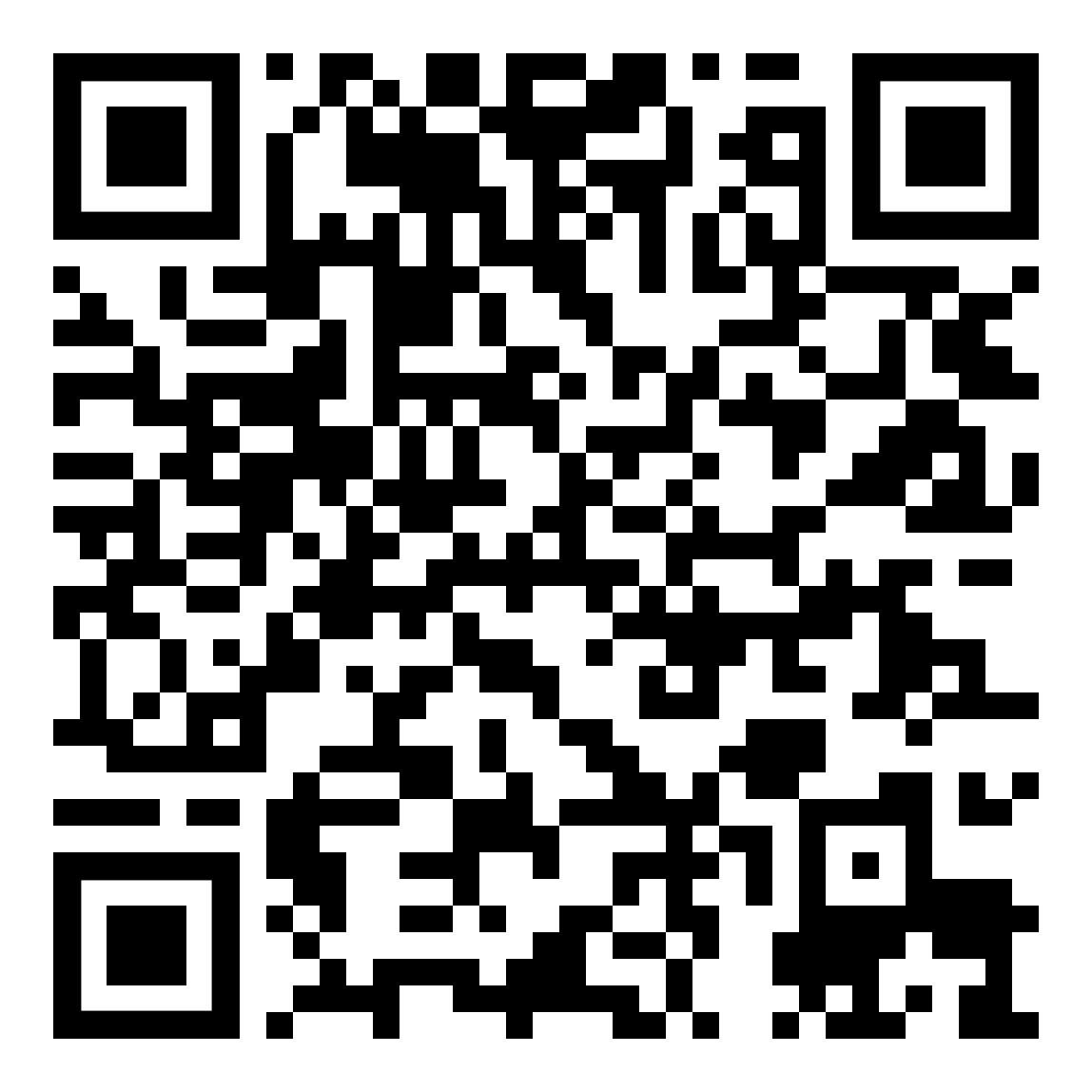 For further information about Ohio College Tech Prep:

Ohio College Tech Prep Regional Centers
https://education.ohio.gov/Topics/Career-Tech/College-Tech-Prep
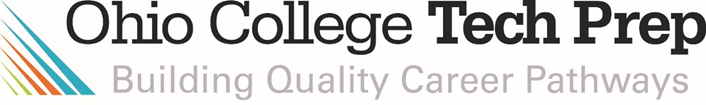 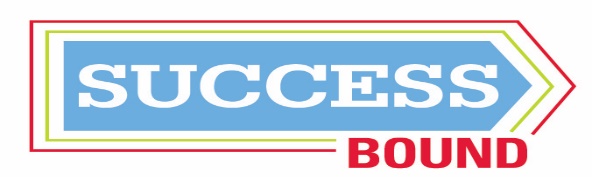